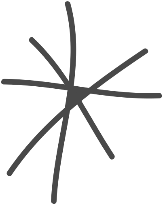 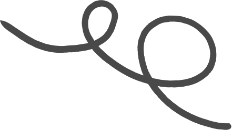 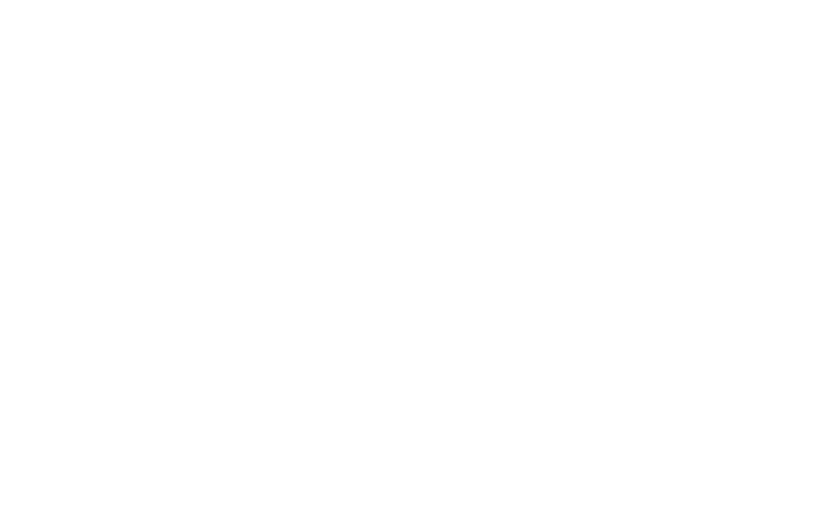 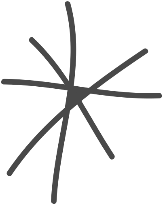 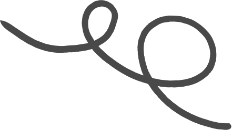 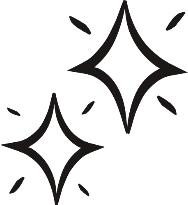 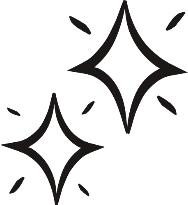 CHÀO MỪNG CÁC EM ĐẾN VỚI BÀI HỌC NGÀY HÔM NAY!
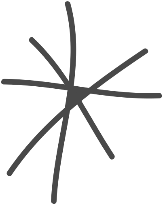 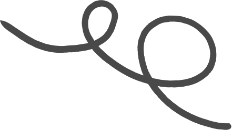 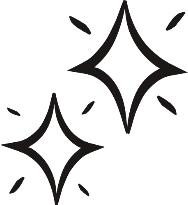 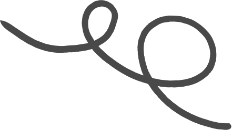 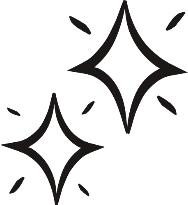 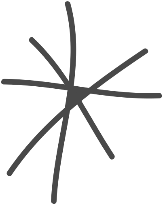 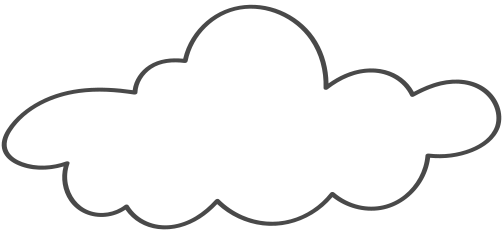 THỬ THÁCH
Đoán tên các loài chim
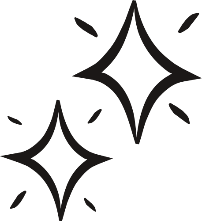 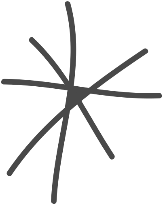 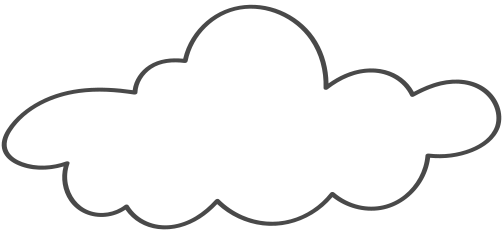 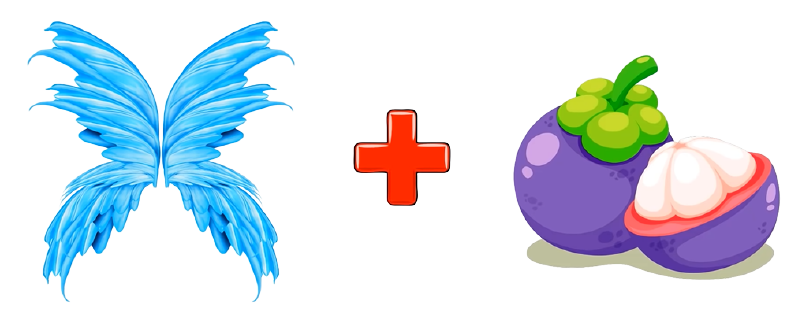 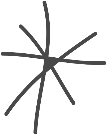 CHIM CÁNH CỤT
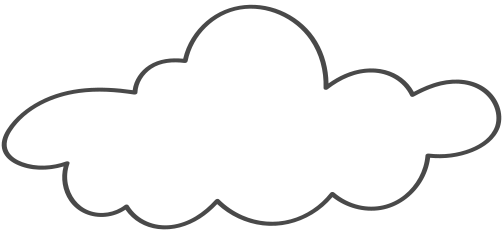 THỬ THÁCH
Đoán tên các loài chim
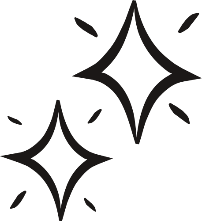 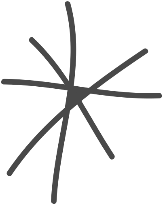 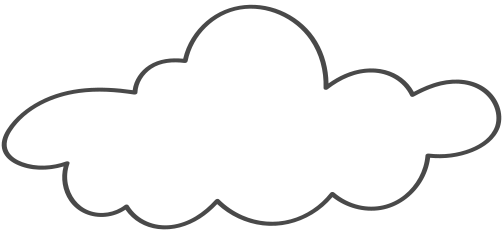 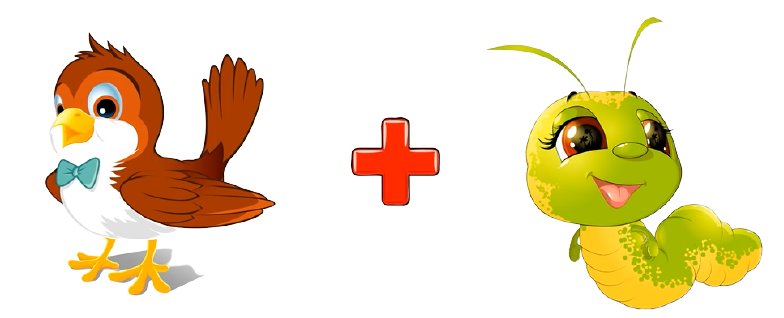 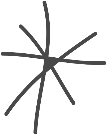 CHIM SÂU
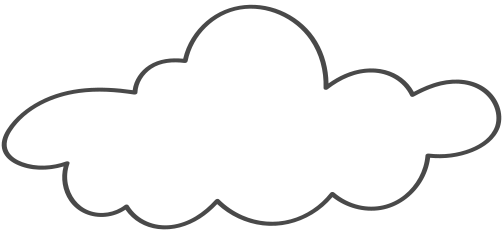 THỬ THÁCH
Đoán tên các loài chim
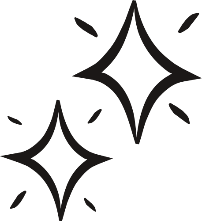 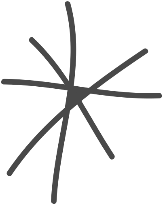 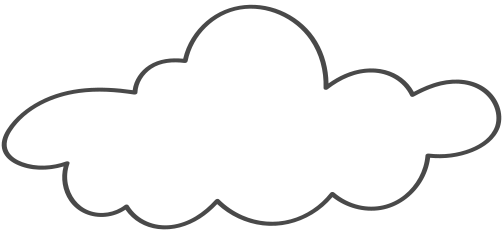 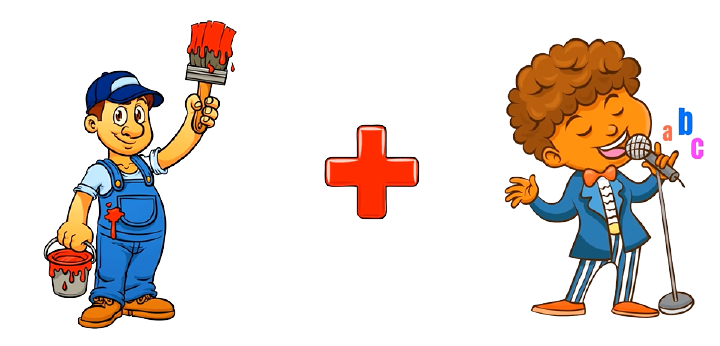 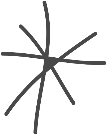 CHIM SƠN CA
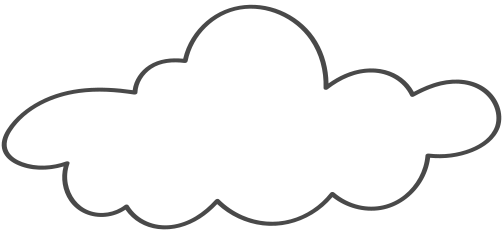 THỬ THÁCH
Đoán tên các loài chim
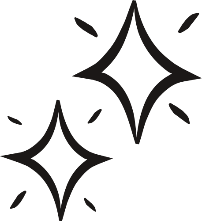 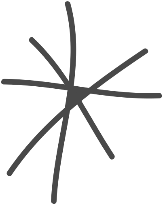 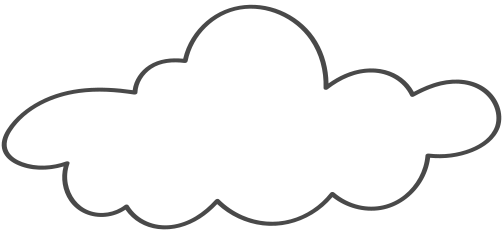 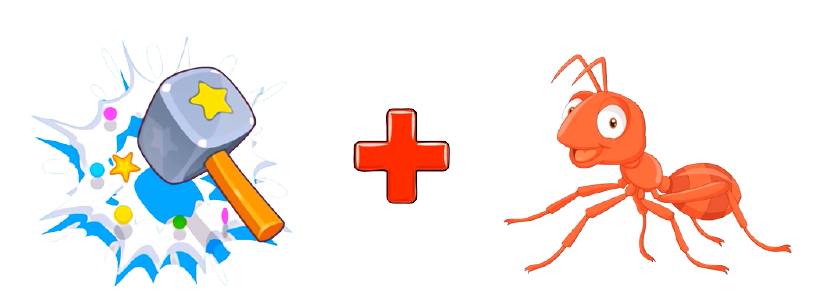 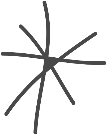 CHIM GÕ KIẾN
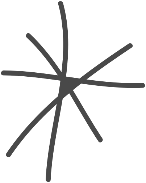 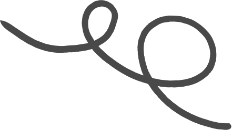 BÀI 23
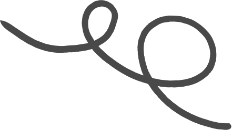 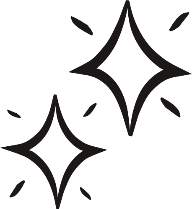 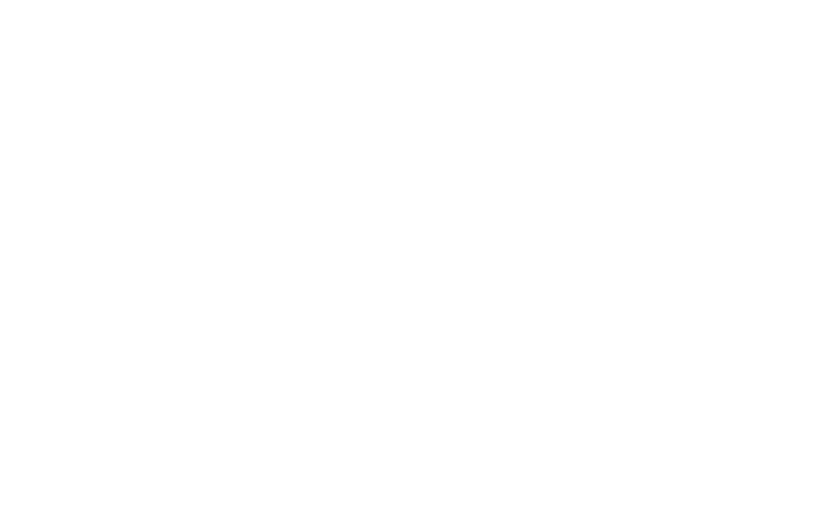 THẾ GIỚI LOÀI CHIM
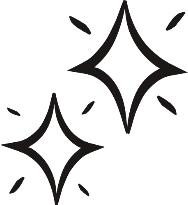 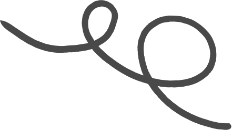 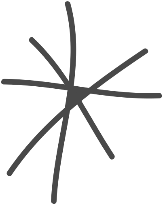 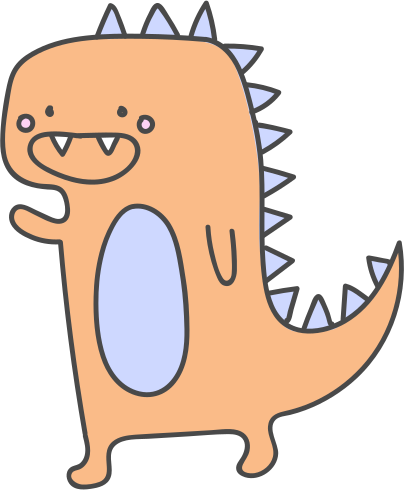 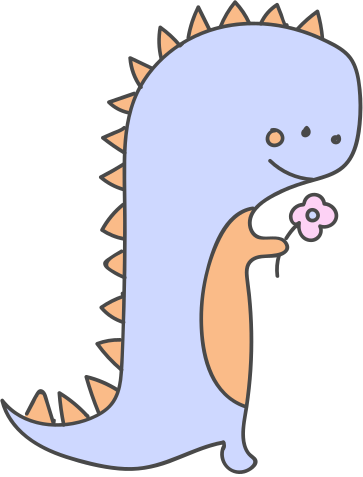 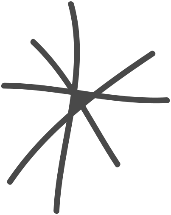 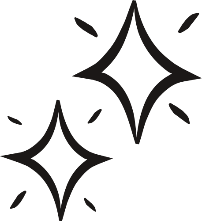 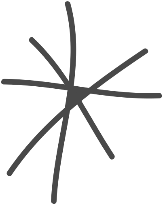 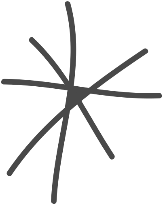 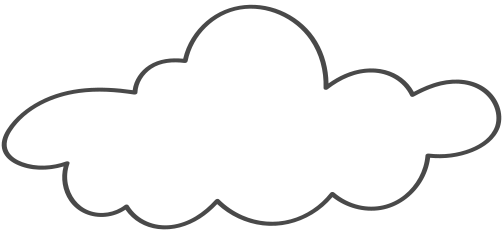 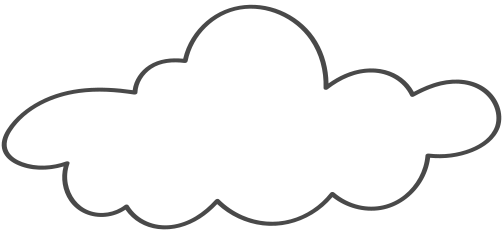 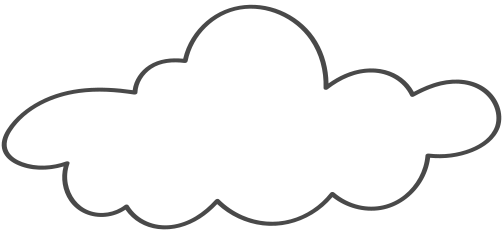 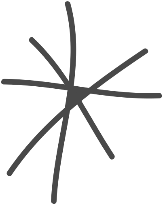 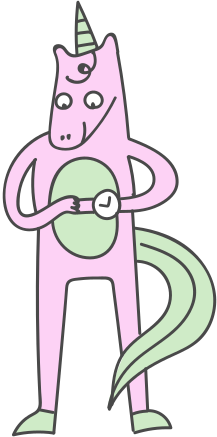 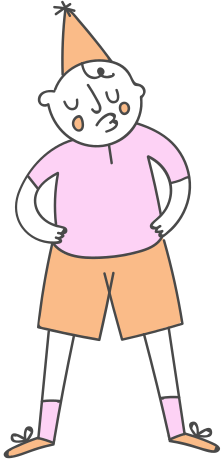 CHIA SẺ
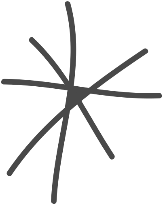 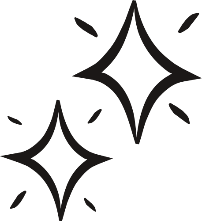 1. Hãy gọi tên những loài chim chưa có tên trong ảnh.
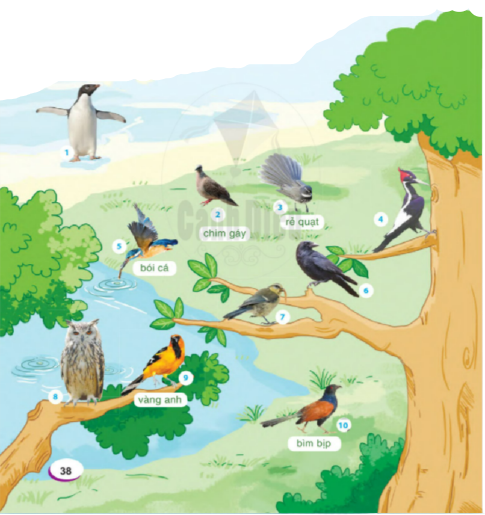 GỢI Ý: 
Cú mèo 
Quạ
Chim sâu 
Gõ kiến 
Cánh cụt
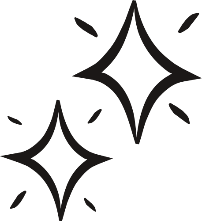 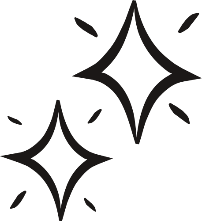 1. Hãy gọi tên những loài chim chưa có tên trong ảnh.
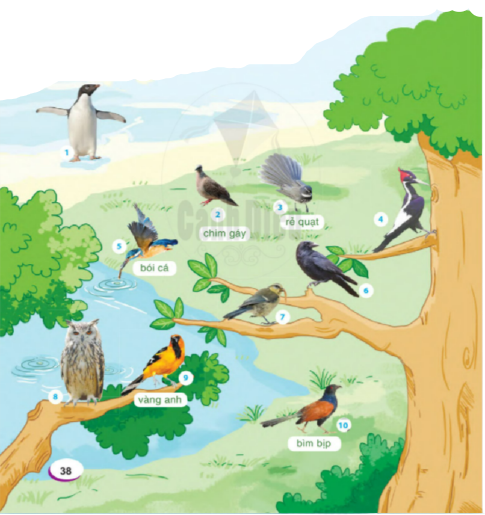 1
CHIM CÁNH CỤT
4
CHIM GÕ KIẾN
6
CHIM QUẠ
7
CHIM SÂU
10
CHIM BÌM BỊP
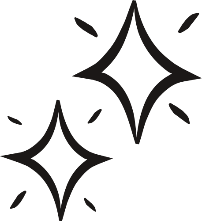 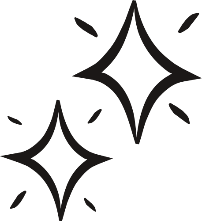 2. Xếp tên các loài chim nói trên vào nhóm thích hợp
Gọi tên theo hình dáng, màu sắc.
Gọi tên theo tiếng kêu.
Gọi tên theo cách kiếm ăn.
M
Chim cánh cụt
Chim bìm bịp
M
M
Chim bói cá
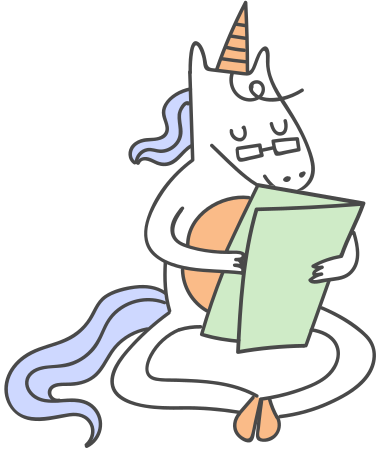 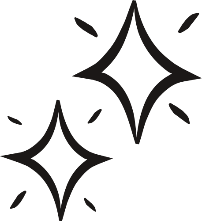 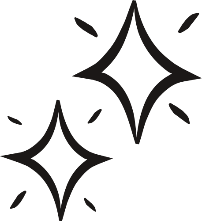 2. Xếp tên các loài chim nói trên vào nhóm thích hợp
Gọi tên theo hình dáng, màu sắc.
M
Chim cánh cụt
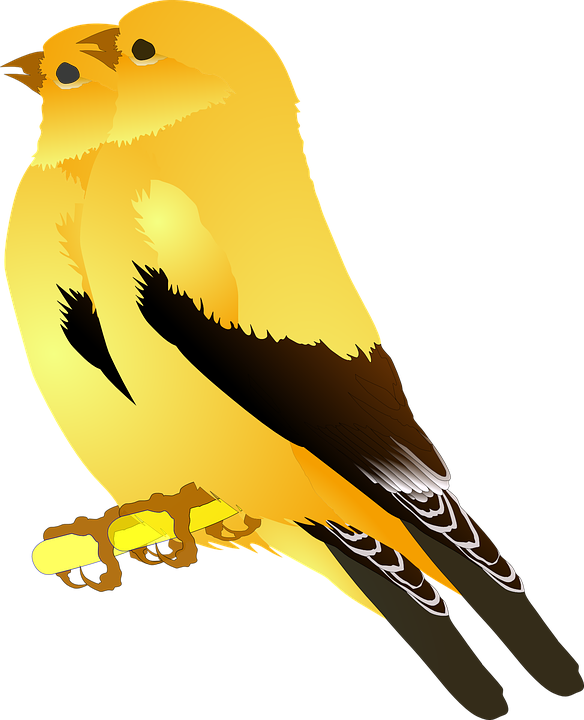 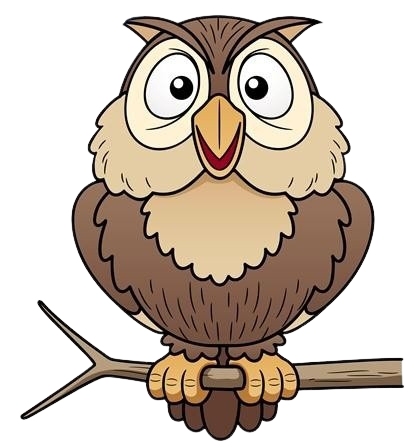 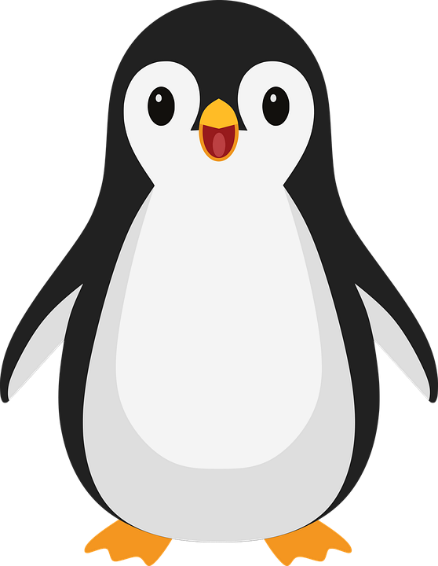 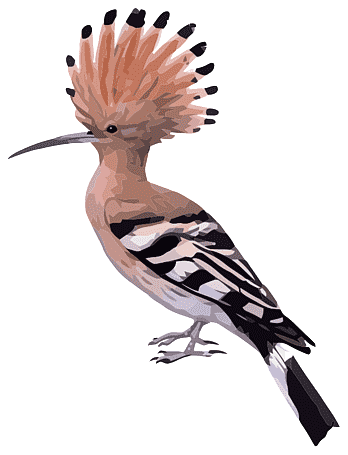 CHIM CÁNH CỤT
CHIM CÚ MÈO
CHIM VÀNG ANH
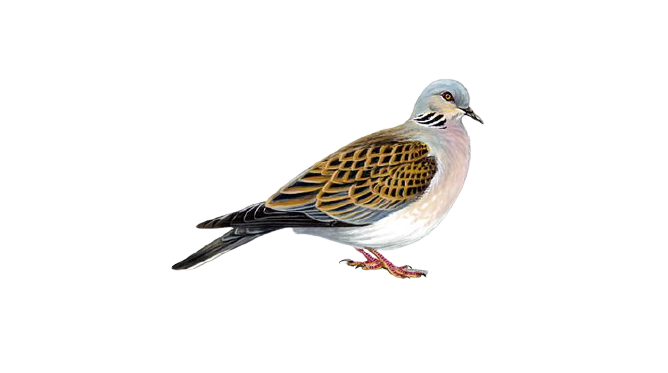 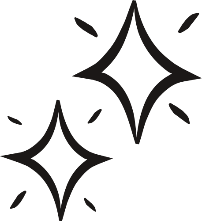 CHIM RẺ QUẠT
CHIM GÁY
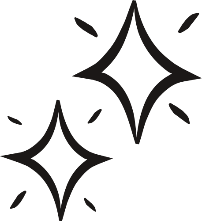 2. Xếp tên các loài chim nói trên vào nhóm thích hợp
b. Gọi tên theo tiếng kêu.
M
Chim bìm bịp
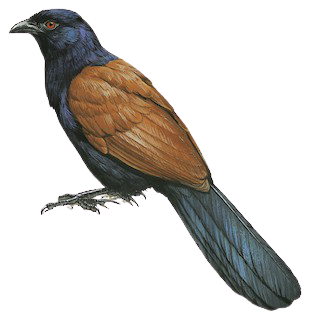 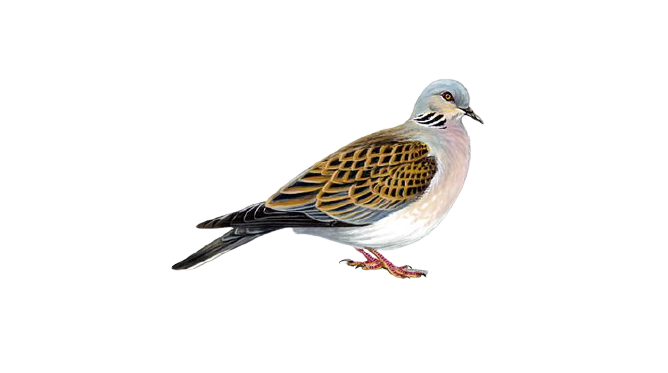 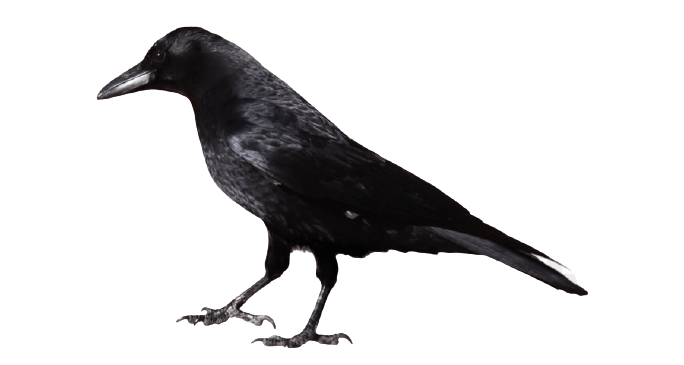 CHIM BÌM BỊP
CHIM GÁY
CHIM QUẠ
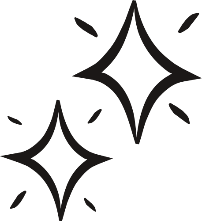 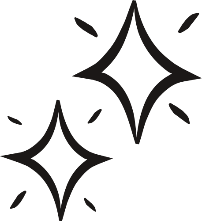 2. Xếp tên các loài chim nói trên vào nhóm thích hợp
c. Gọi tên theo cách kiếm ăn.
M
Chim bói cá
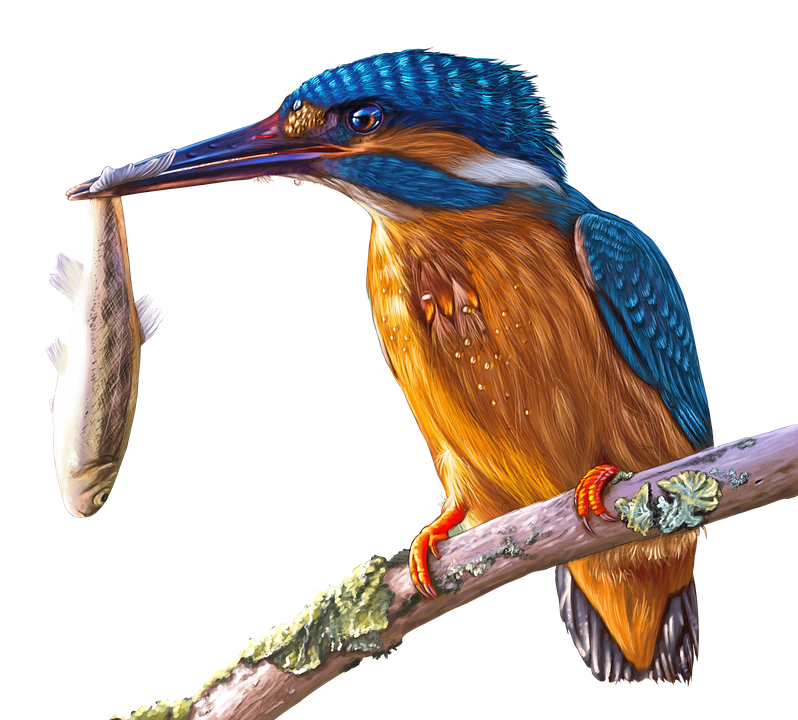 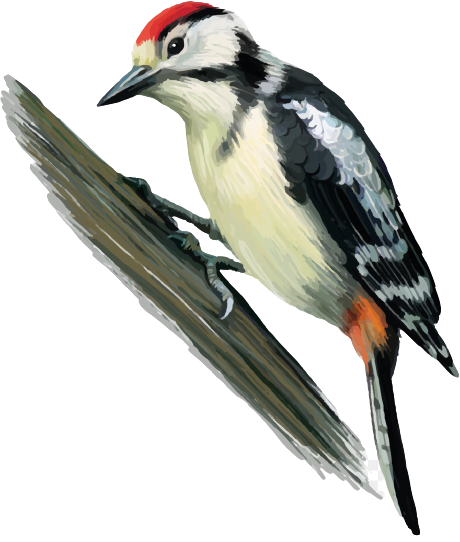 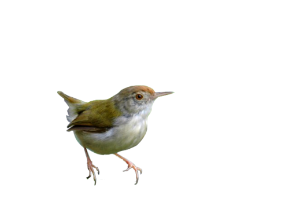 CHIM SÂU
CHIM GÕ KIẾN
CHIM BÓI CÁ
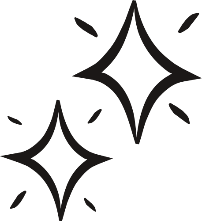 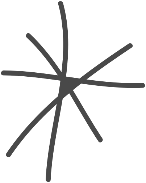 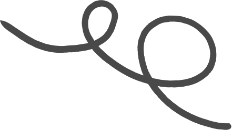 Bài đọc 1
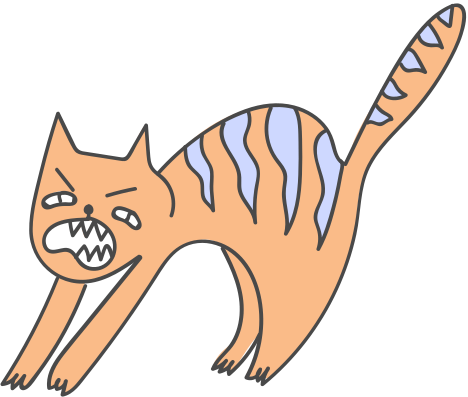 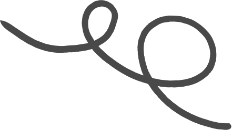 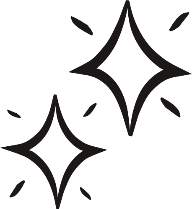 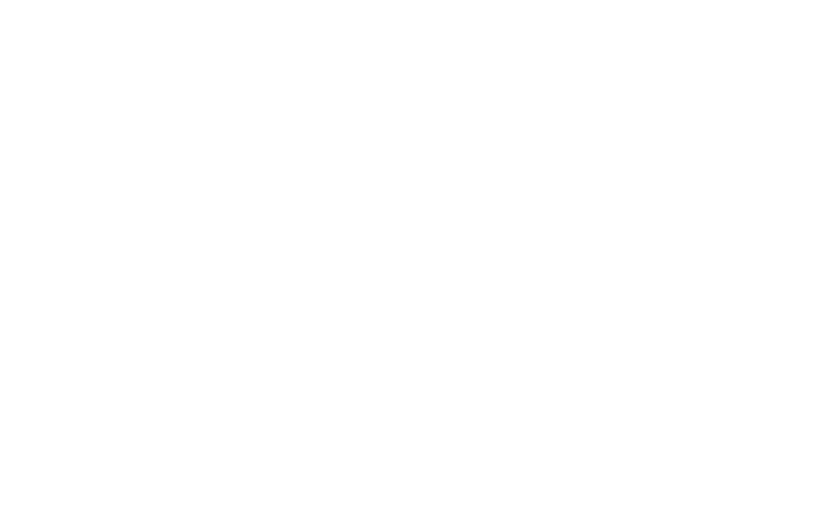 CHIM ÉN
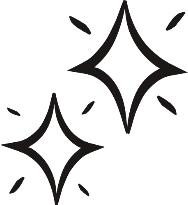 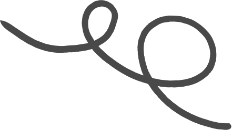 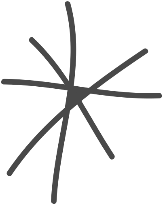 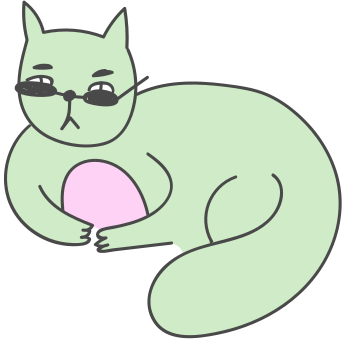 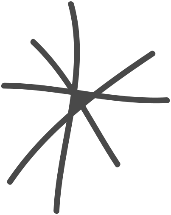 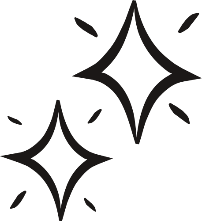 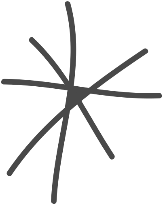 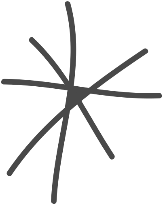 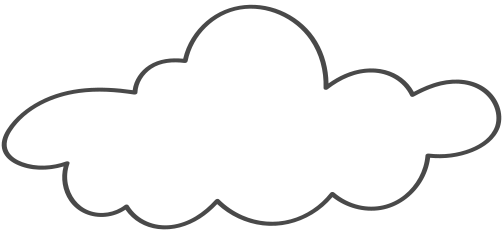 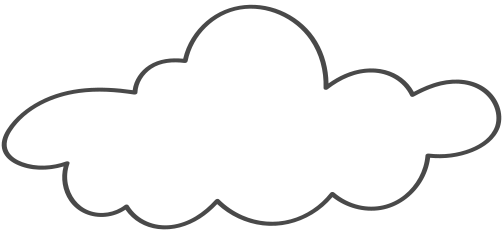 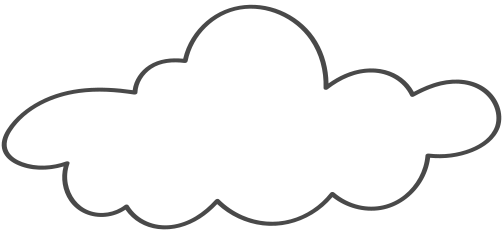 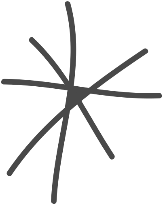 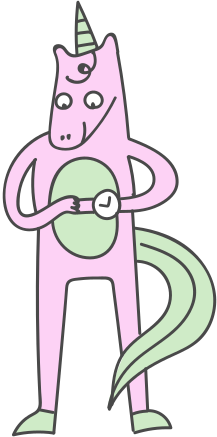 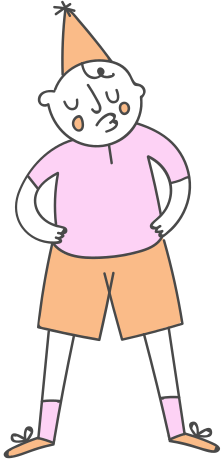 ĐỌC
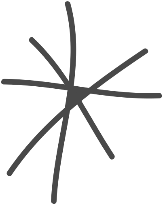 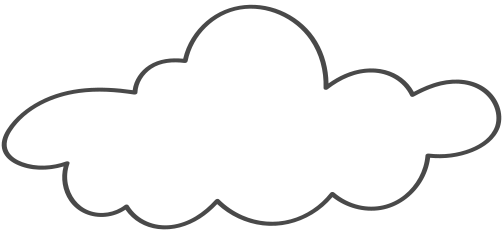 CHIM ÉN
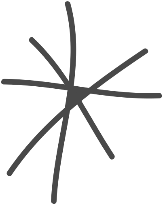 Chim én bận đi đâu
Hôm nay về mở hội
Lượn bay như dẫn lối
Rủ mùa xuân cùng về.

Cỏ mọc xanh chân đê
Rau xum xuê nương bài
Cây cam vàng thêm trái
Hoa khoe sắc nơi nơi.
Trời rắc bụi mưa rơi
Mầm non vươn đứng dậy
Én bay chao cánh vẫy
Mừng vui rồi lại đi.

Chim ơi, chim nói gì
Khi lớn thêm một tuổi?
XUÂN DỤC
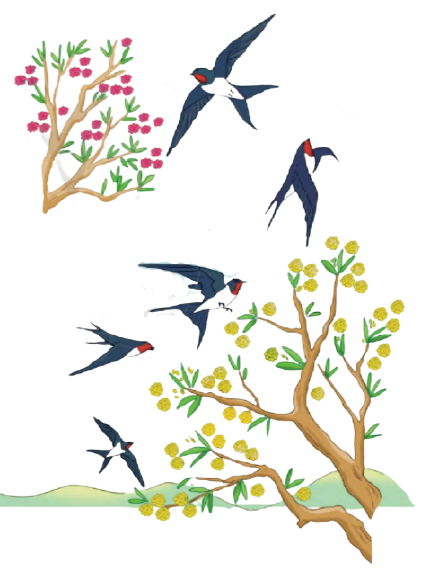 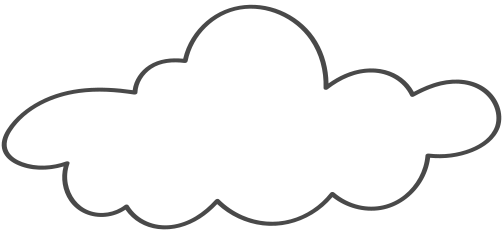 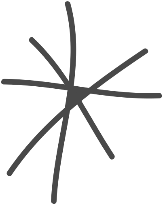 CHÚ THÍCH
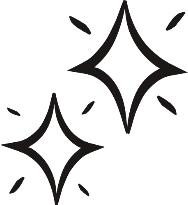 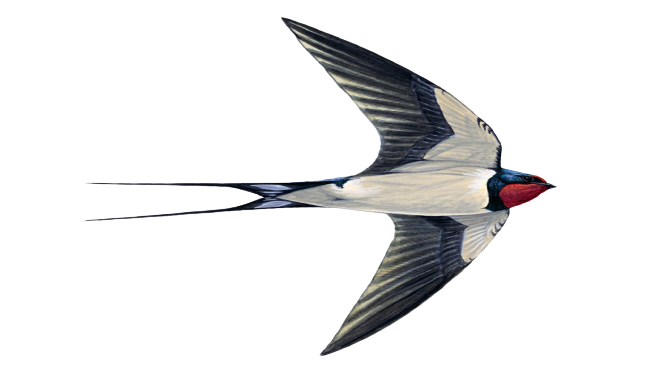 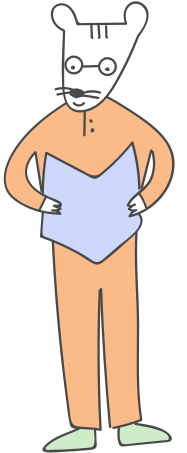 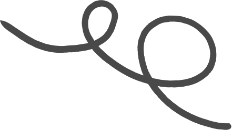 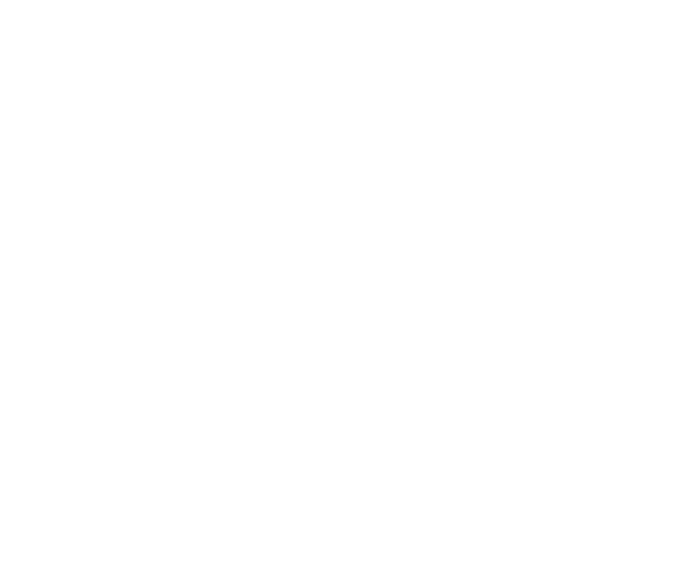 CHIM ÉN
Loài én nhỏ, cánh dài và nhọn, chân ngắn, bay nhanh, thường gặp nhiều vào mùa xuân.
LUYỆN ĐỌC TỪNG ĐOẠN
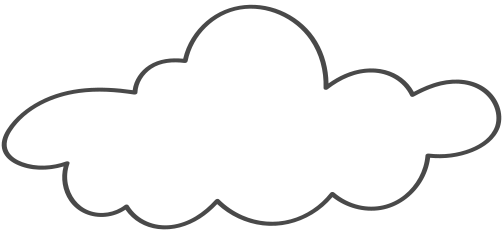 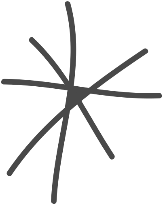 Chim én bận đi đâu
Hôm nay về mở hội
Lượn bay như dẫn lối
Rủ mùa xuân cùng về.

Cỏ mọc xanh chân đê
Rau xum xuê nương bài
Cây cam vàng thêm trái
Hoa khoe sắc nơi nơi.
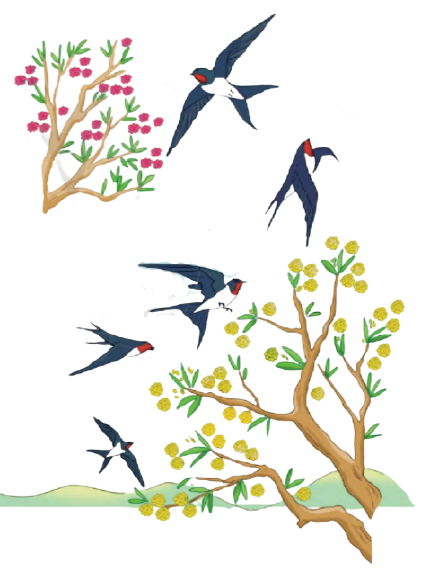 Trời rắc bụi mưa rơi
Mầm non vươn đứng dậy
Én bay chao cánh vẫy
Mừng vui rồi lại đi.

Chim ơi, chim nói gì
Khi lớn thêm một tuổi?
XUÂN DỤC
1
3
2
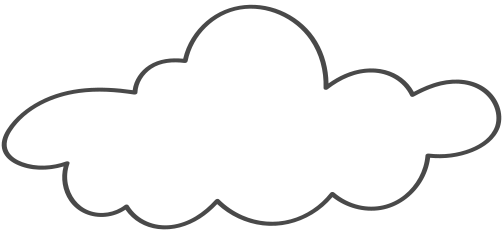 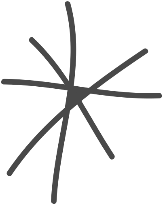 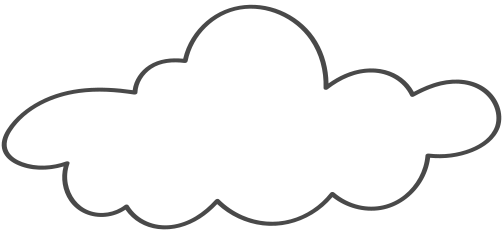 ĐỌC TOÀN BÀI
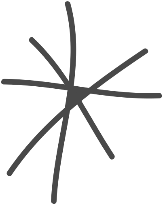 Chim én bận đi đâu
Hôm nay về mở hội
Lượn bay như dẫn lối
Rủ mùa xuân cùng về.

Cỏ mọc xanh chân đê
Rau xum xuê nương bài
Cây cam vàng thêm trái
Hoa khoe sắc nơi nơi.
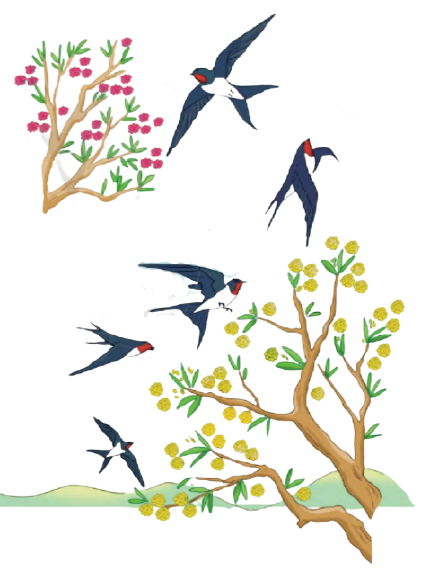 Trời rắc bụi mưa rơi
Mầm non vươn đứng dậy
Én bay chao cánh vẫy
Mừng vui rồi lại đi.

Chim ơi, chim nói gì
Khi lớn thêm một tuổi?
XUÂN DỤC
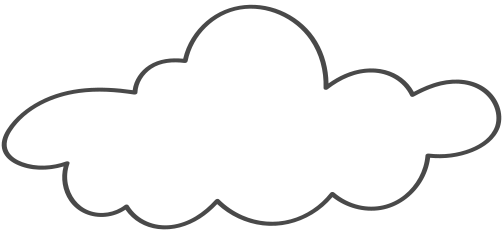 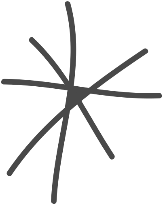 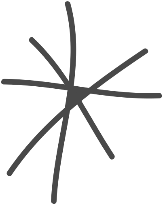 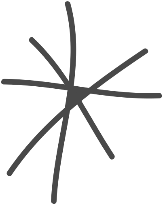 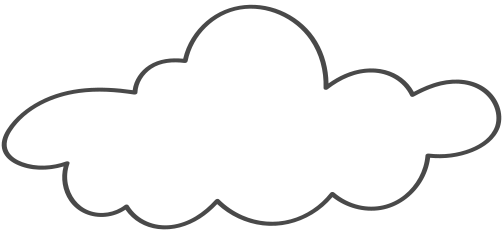 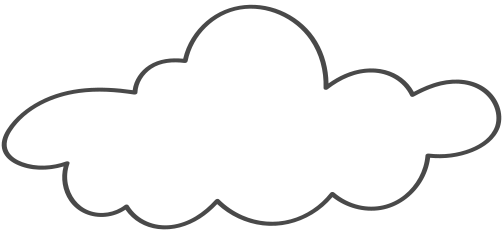 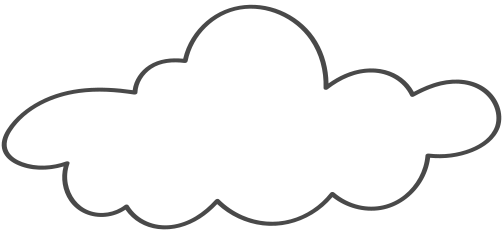 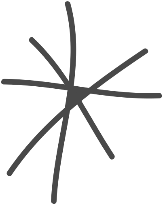 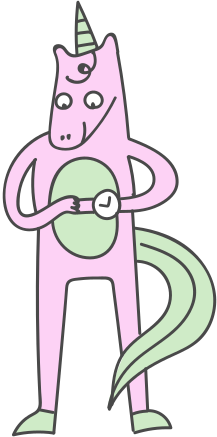 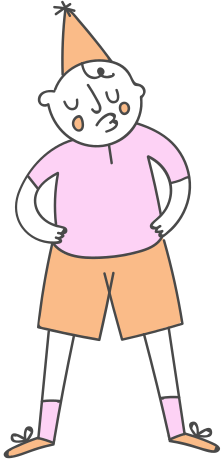 ĐỌC HIỂU
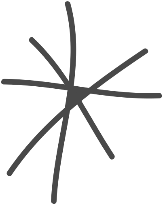 1. Em hiểu chim én “rủ mùa xuân cùng về” nghĩa là gì? Chọn ý đúng:
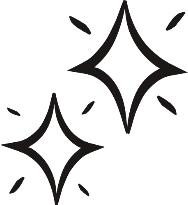 Chim én báo hiệu mùa xuân về.
 Chim én dẫn đường cho mùa xuân về.
 Chim én về để mở hội xuân.
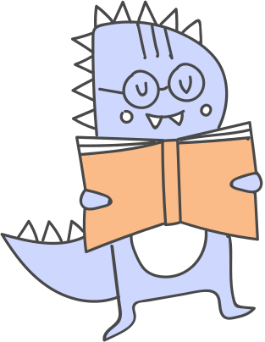 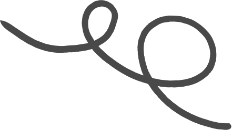 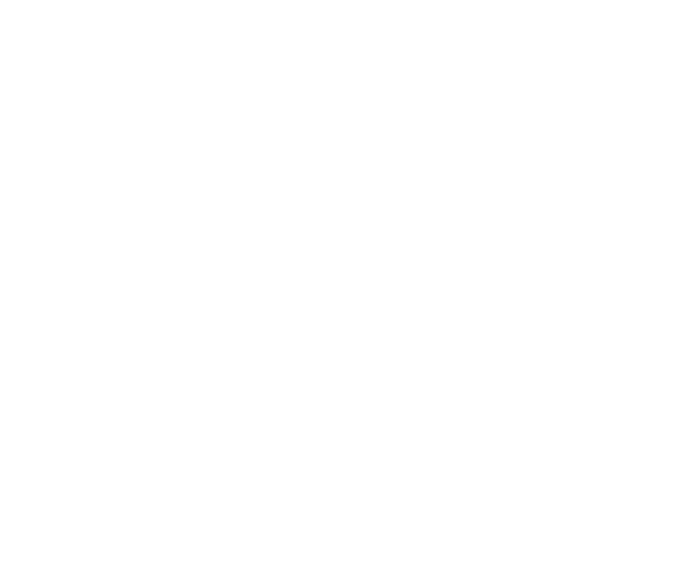 2. Tìm những câu thơ tả vẻ đẹp của cây cối khi xuân về.
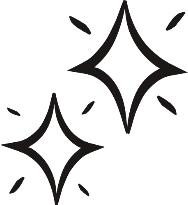 Những câu thơ tả vẻ đẹp của cây cối khi xuân về: 			+ Cỏ mọc xanh xum xuê
	+ Rau xum xuê nương bãi
	+ Cây cam vàng thêm trái
	+ Hoa khắc sắc nơi nơi
	+ Mầm non vươn đứng dậy.
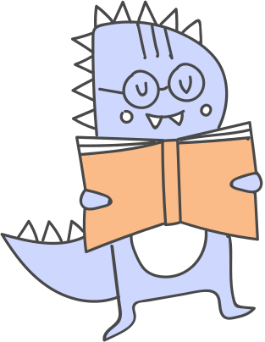 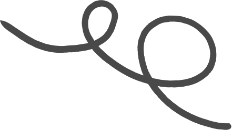 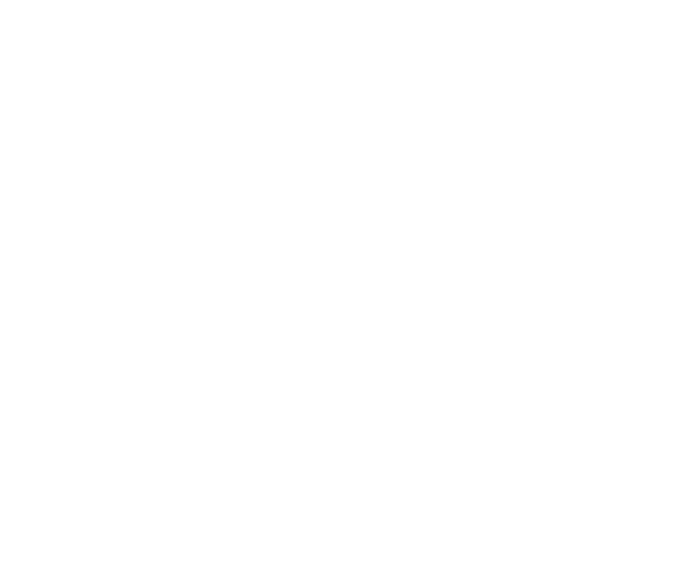 3. Em muốn chim én nói gì khi xuân về?
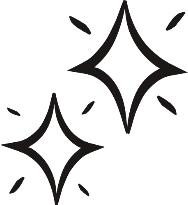 VÍ DỤ:
	+ Bạn đã lớn thêm một tuổi rồi, bạn sẽ có thêm rất 	nhiều niềm vui.
	+ Tôi chúc bạn học thật giỏi, làm nhiều điều tốt nhé.
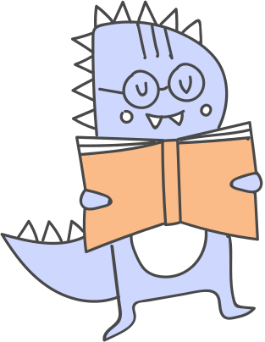 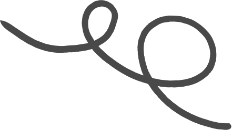 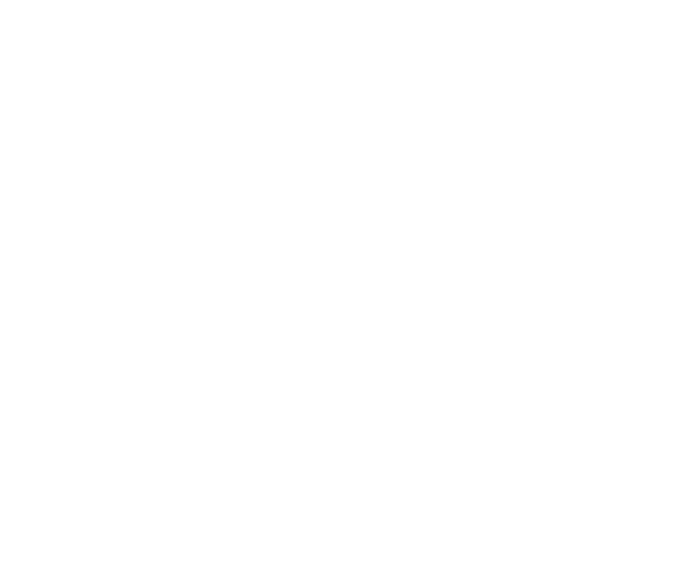 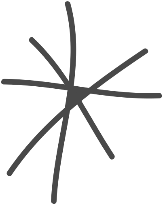 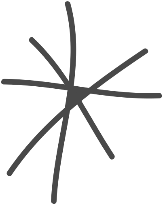 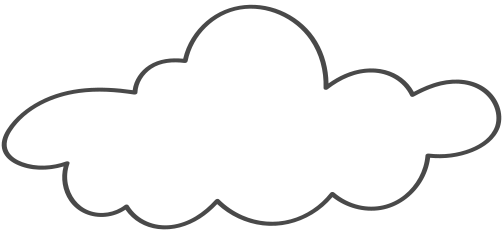 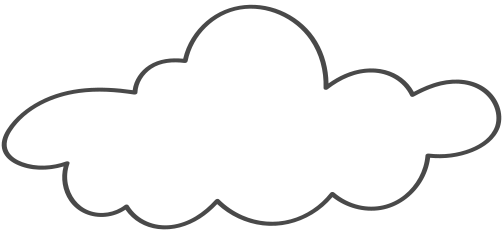 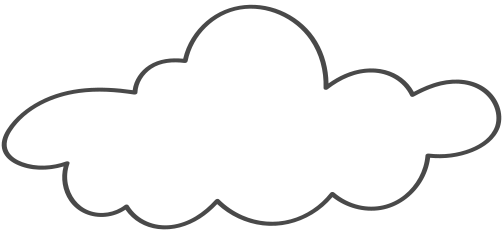 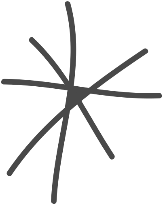 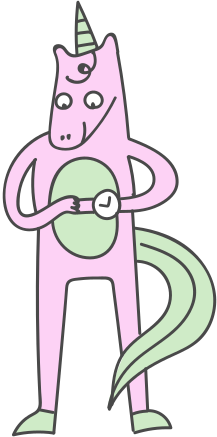 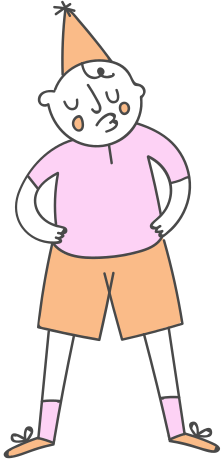 LUYỆN TẬP
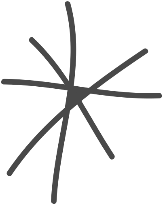 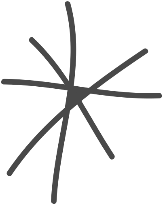 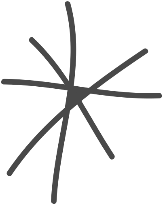 1. Bộ phận nào trong mỗi câu sau trả lời cho câu hỏi Ở đâu?
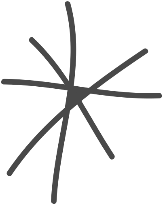 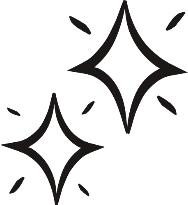 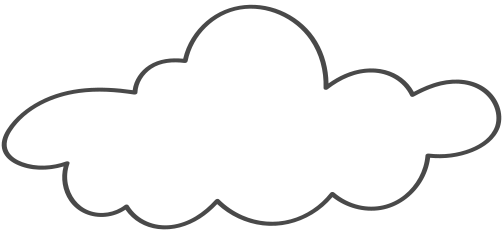 Cỏ mọc xanh ở chân đê.
 Rau xum xuê trên nương bài.
 Hoa khoe sắc khắp nơi.
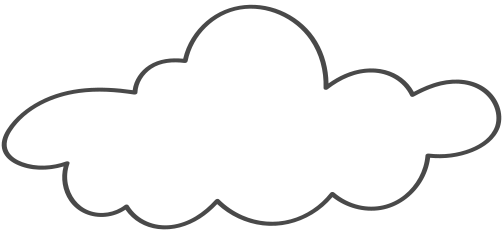 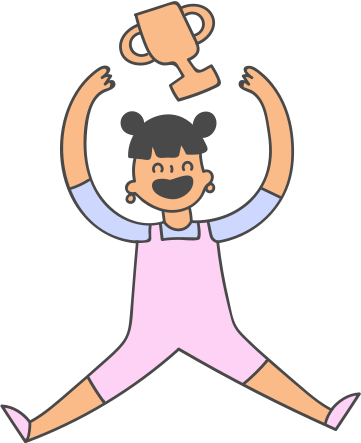 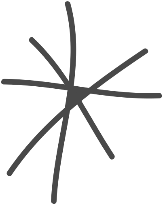 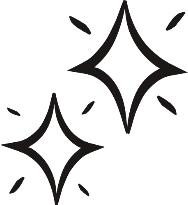 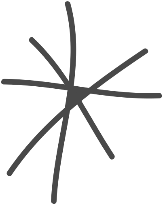 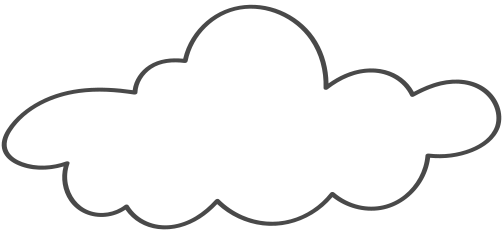 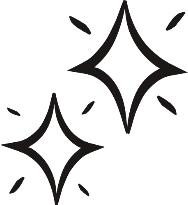 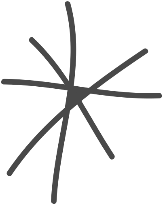 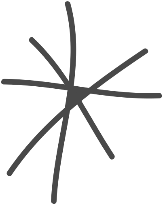 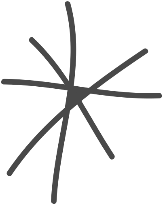 1. Bộ phận nào trong mỗi câu sau trả lời cho câu hỏi Ở đâu?
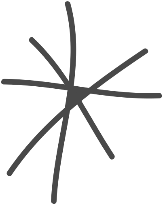 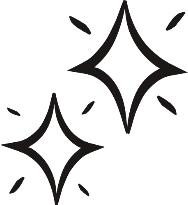 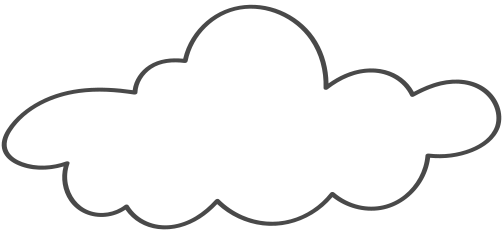 Cỏ mọc xanh ở chân đê.
Cỏ mọc xanh ở đâu?
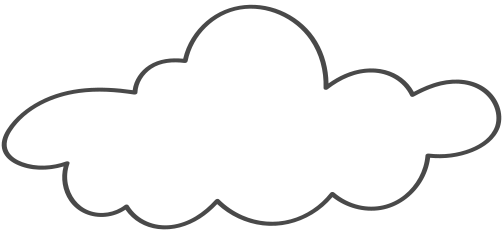 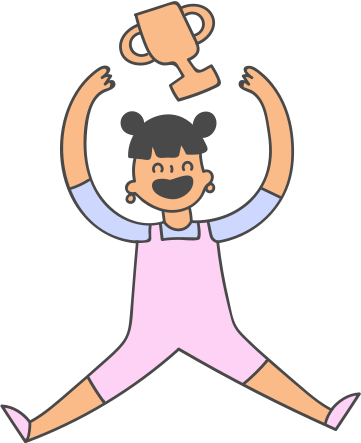 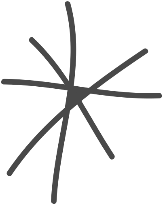 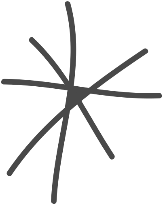 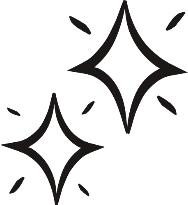 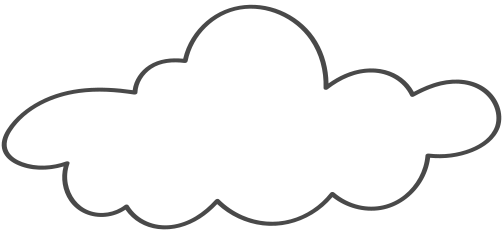 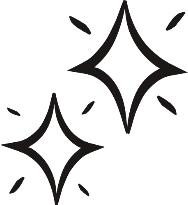 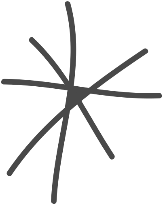 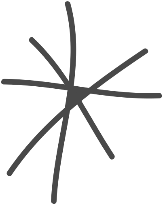 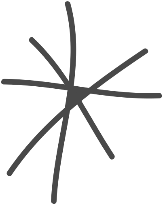 1. Bộ phận nào trong mỗi câu sau trả lời cho câu hỏi Ở đâu?
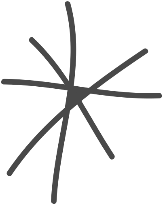 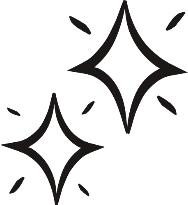 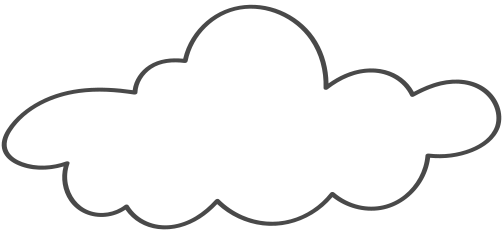 b. Rau xum xuê trên nương bài.
Rau xum xuê ở đâu?
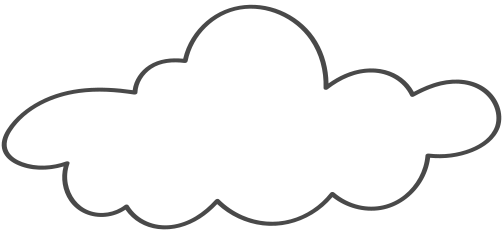 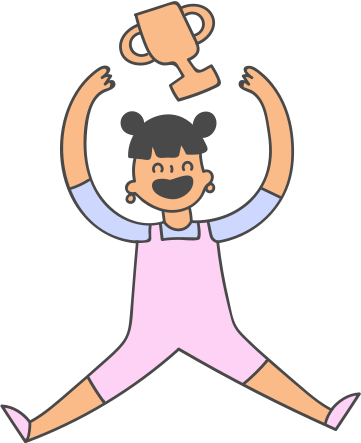 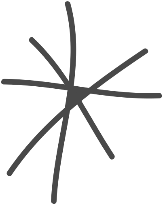 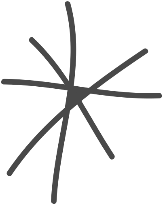 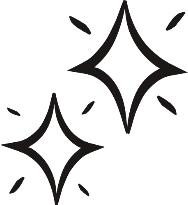 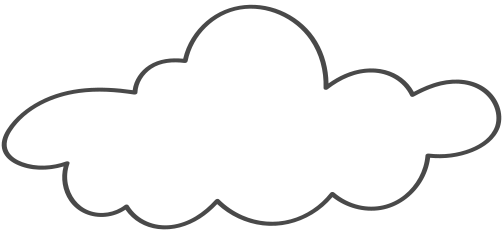 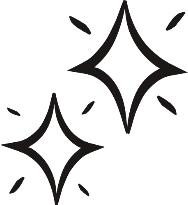 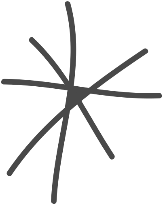 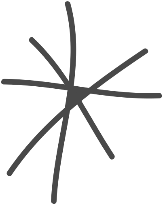 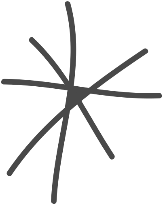 1. Bộ phận nào trong mỗi câu sau trả lời cho câu hỏi Ở đâu?
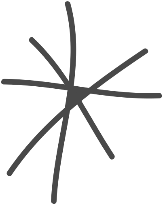 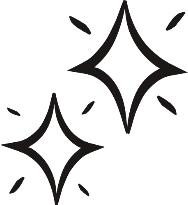 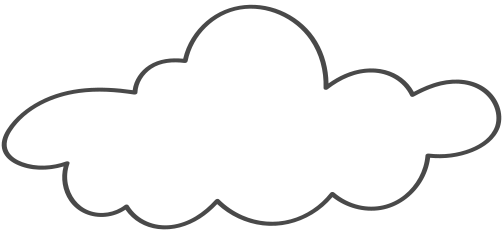 c. Hoa khoe sắc khắp nơi.
Hoa khoe sắc ở đâu?
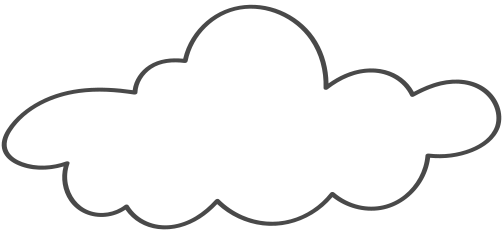 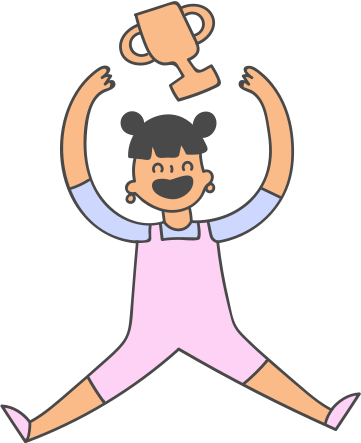 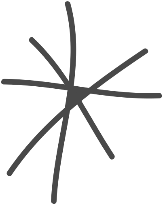 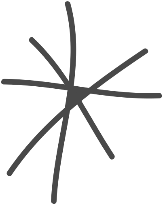 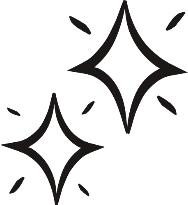 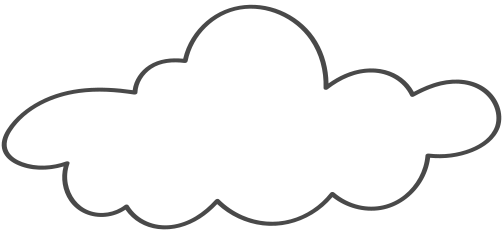 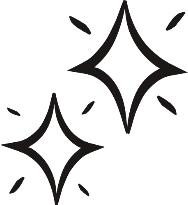 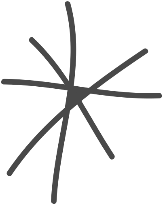 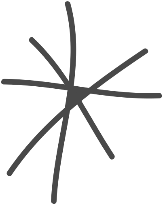 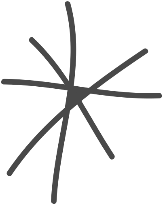 2. Xếp các từ ngữ sau vào nhóm thích hợp:
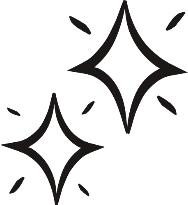 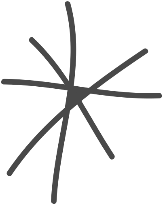 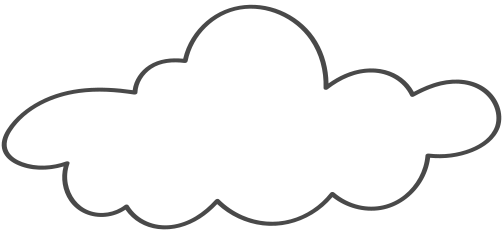 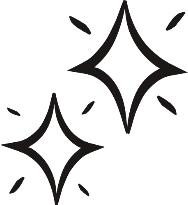 Chim én, mở hội, lượn bay, hoa, dẫn lối, rủ, chao, cánh, vẫy, mầm non
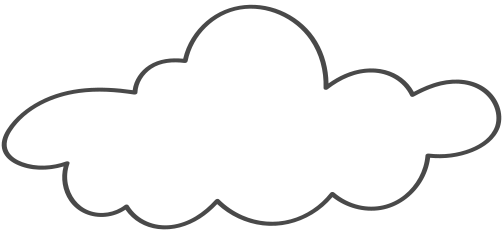 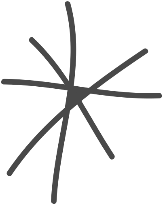 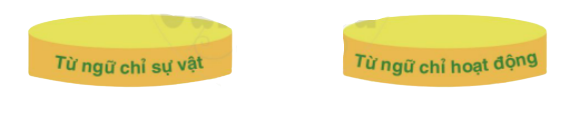 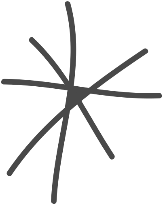 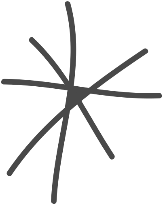 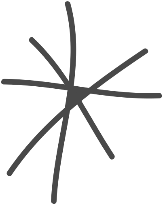 2. Xếp các từ ngữ sau vào nhóm thích hợp:
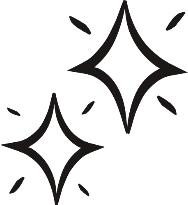 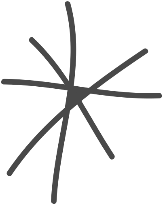 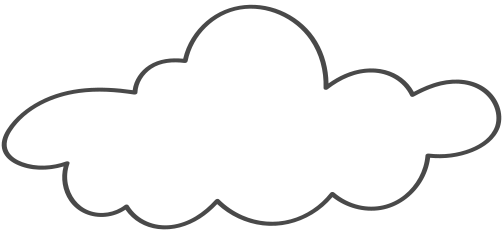 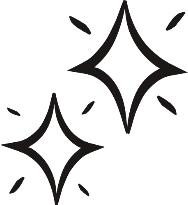 Chim én, mở hội, lượn bay, hoa, dẫn lối, rủ, chao, cánh, vẫy, mầm non
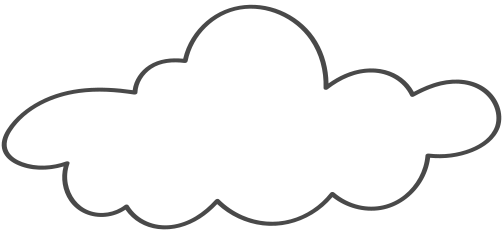 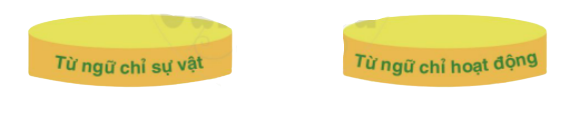 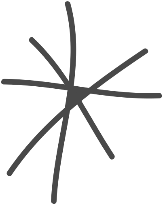 Chim én, hoa, cánh, mầm non.
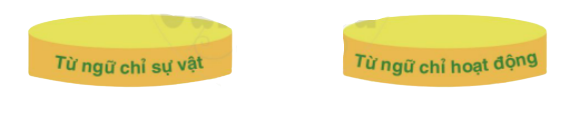 Mở hội, lượn bay, dẫn lối, rủ, chao, vẫy.
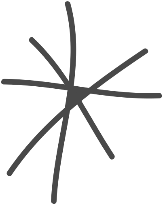 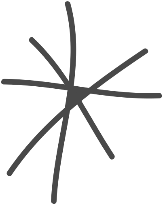 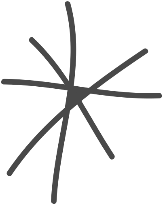 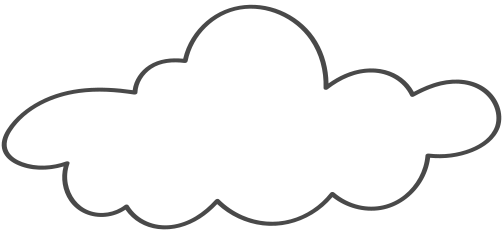 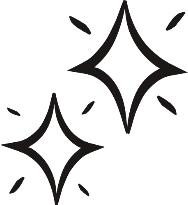 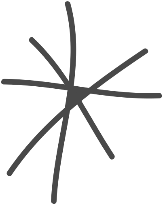 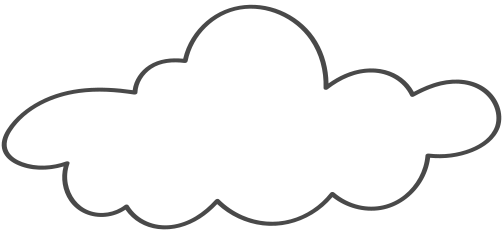 CỦNG CỐ, DẶN DÒ
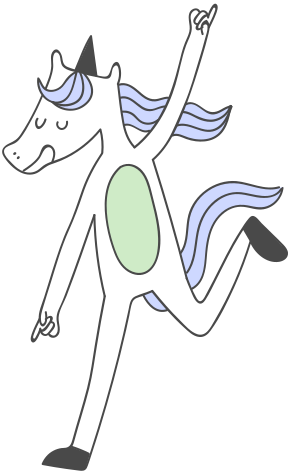 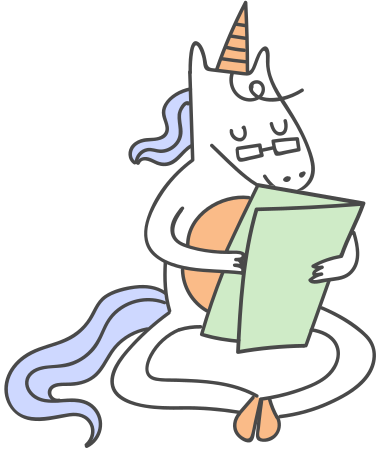 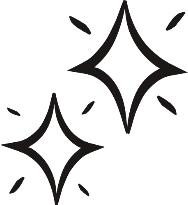 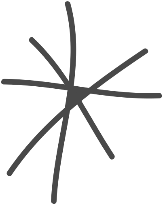 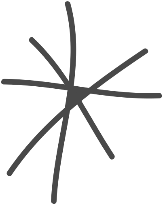 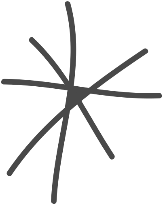 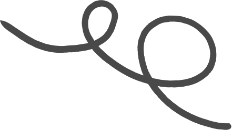 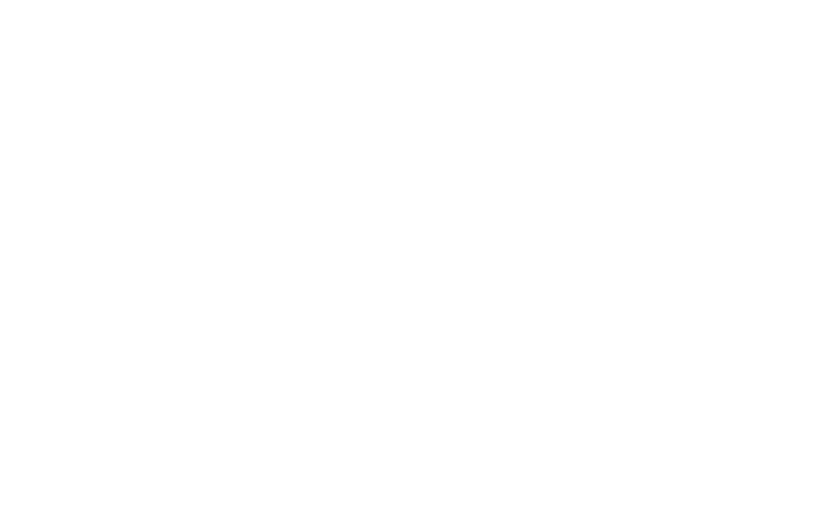 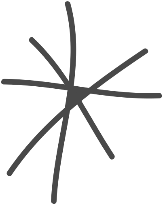 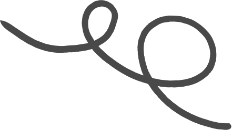 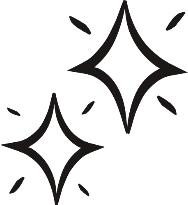 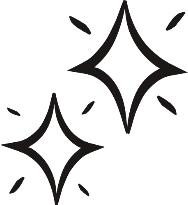 HẸN GẶP LẠI CÁC EM 
TRONG BÀI HỌC SAU!
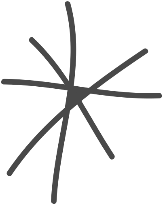 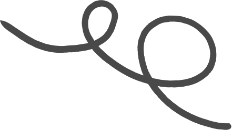 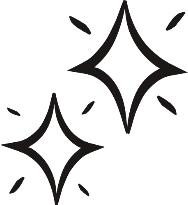 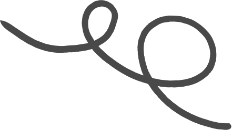 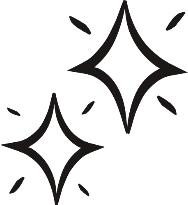 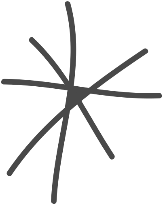